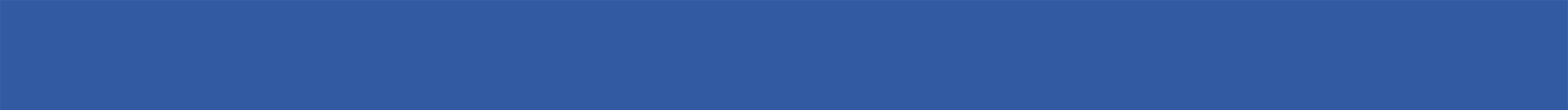 Основные финансовые продукты
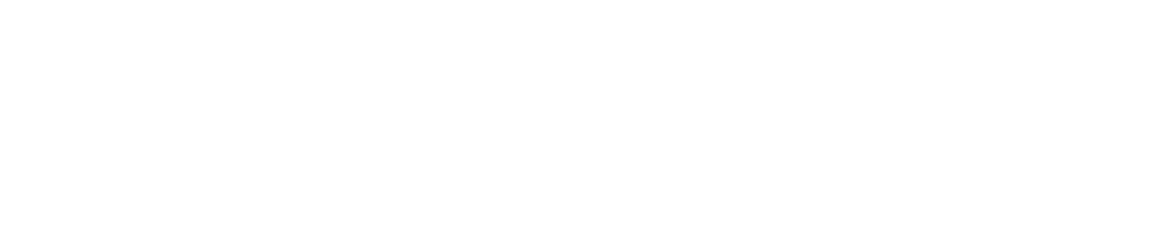 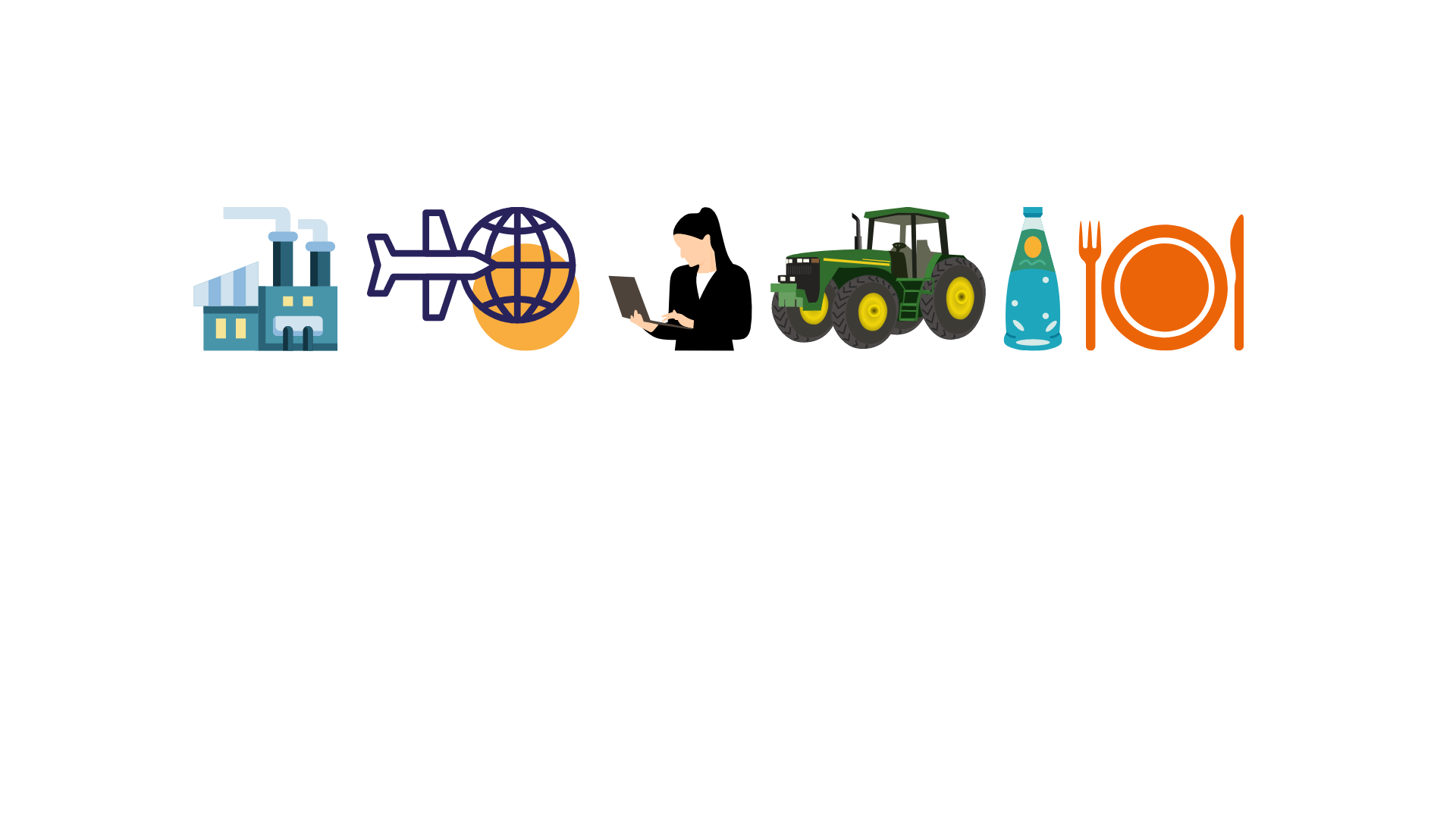 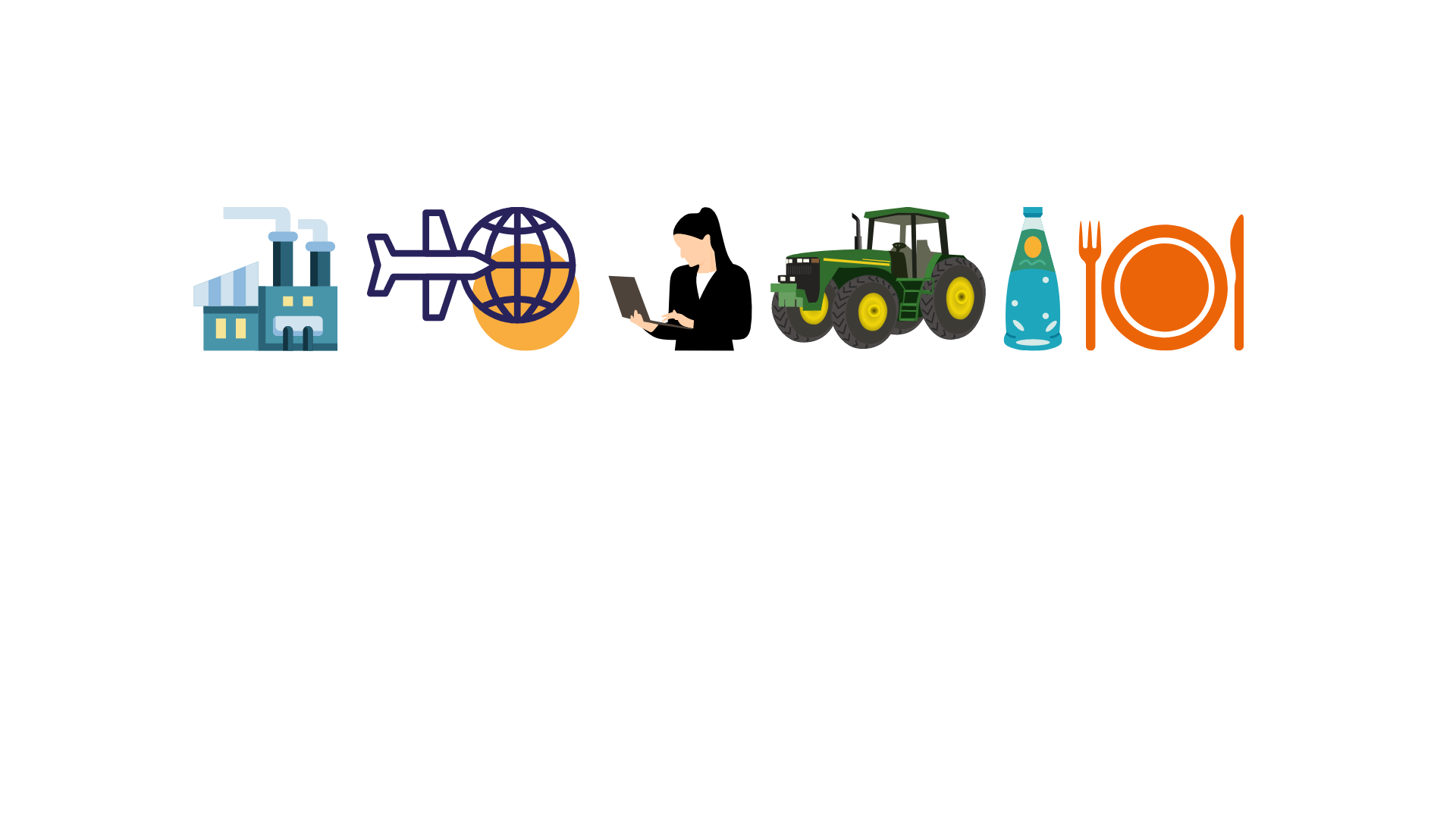 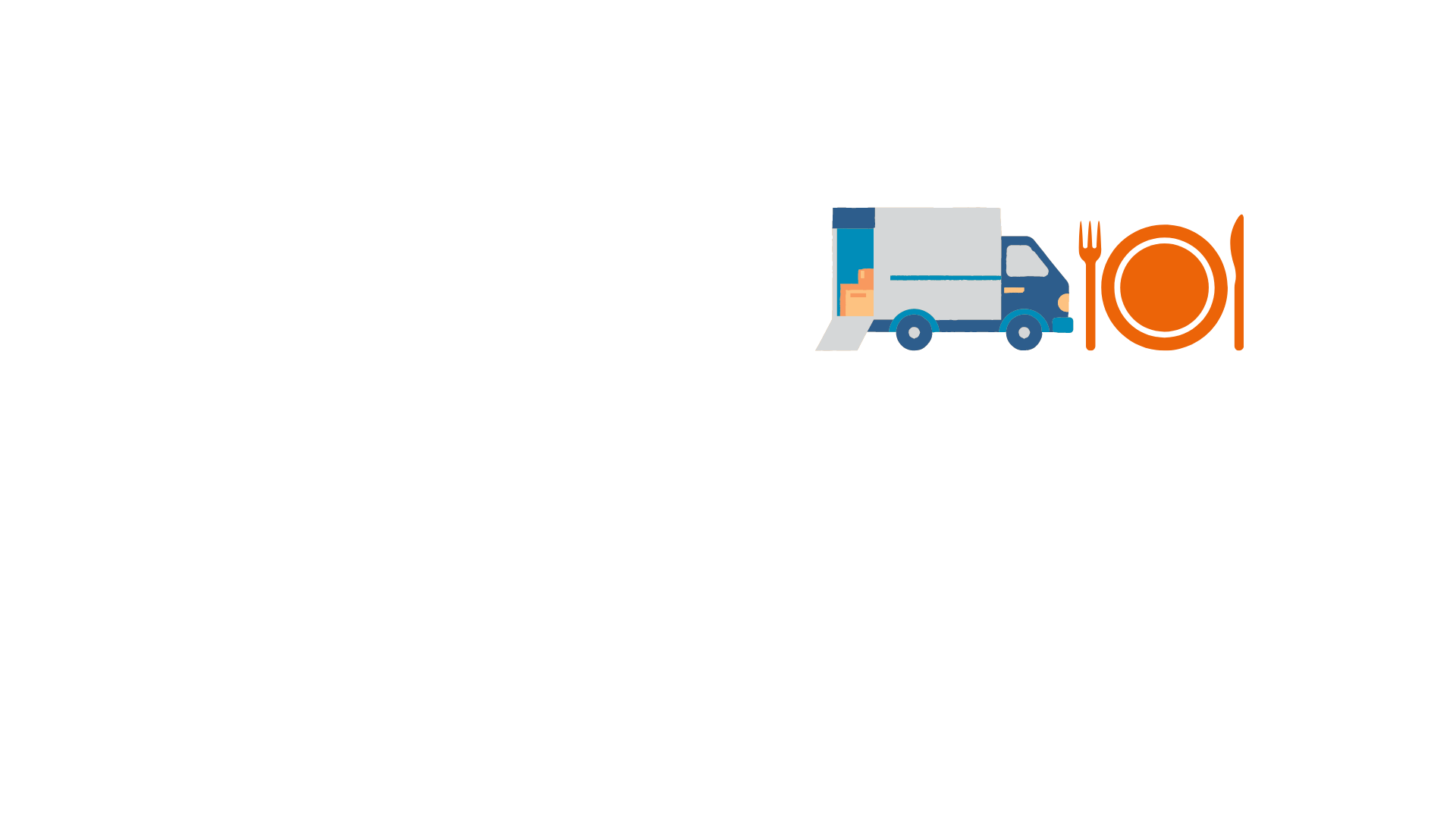 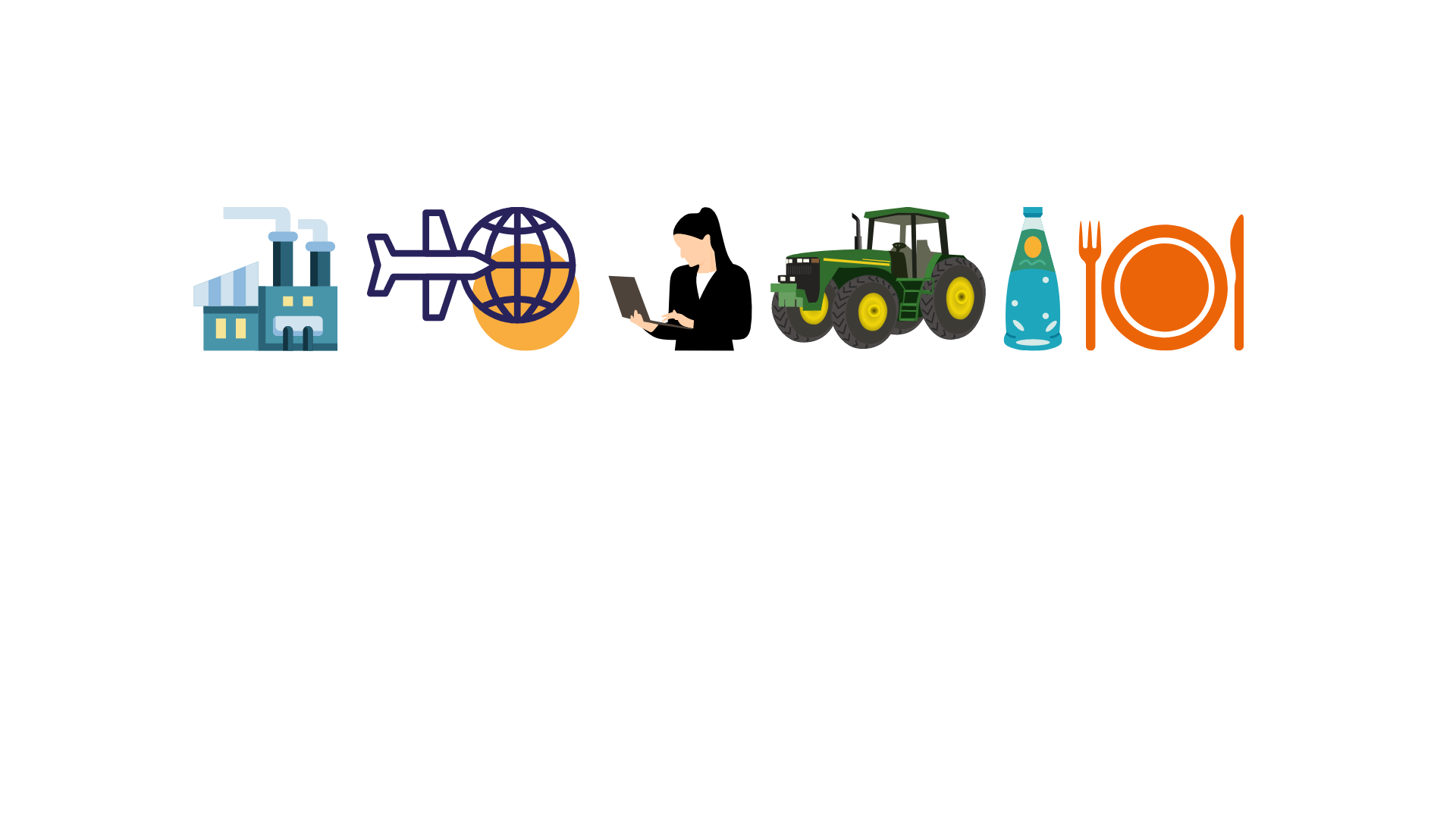 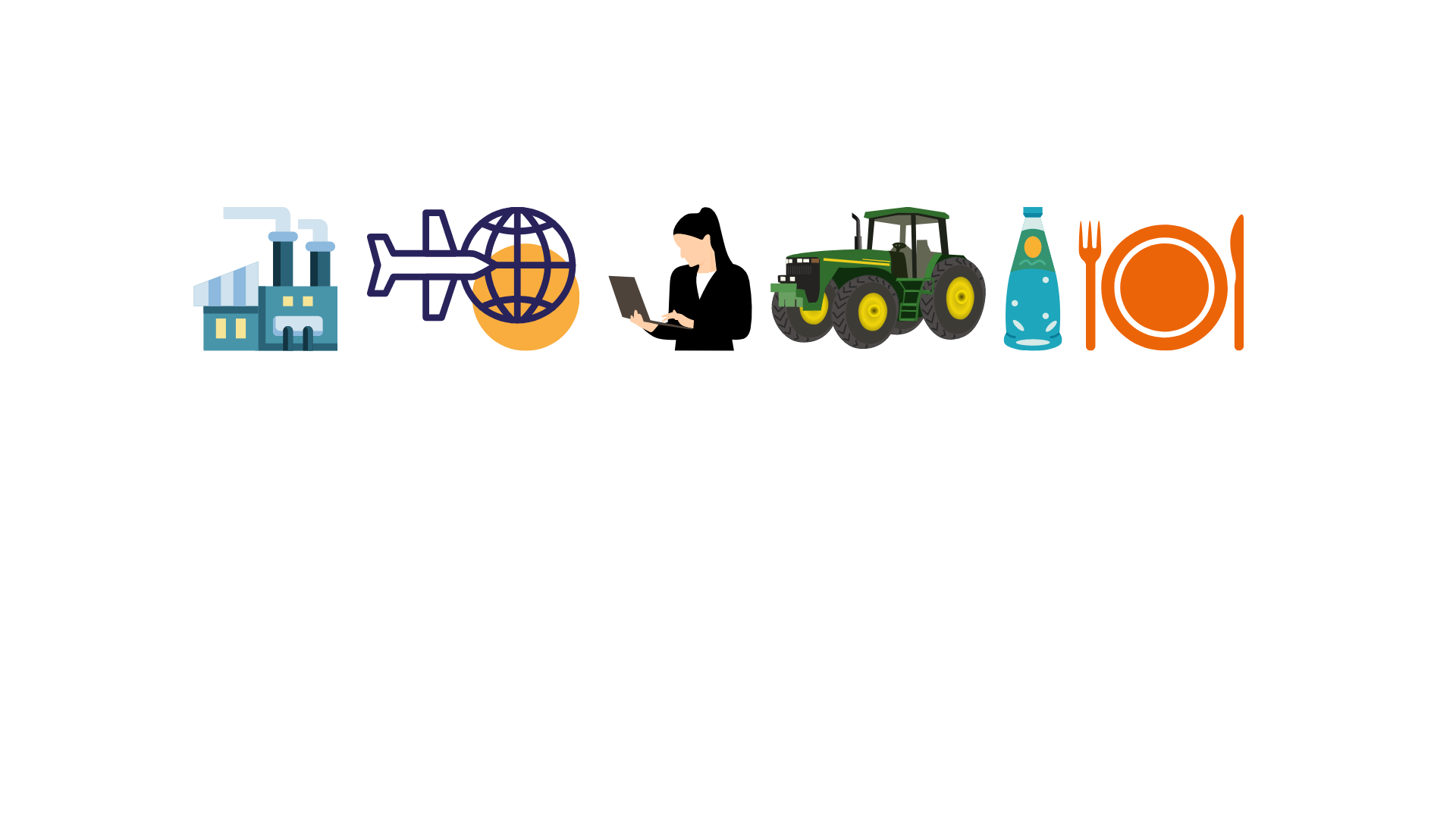 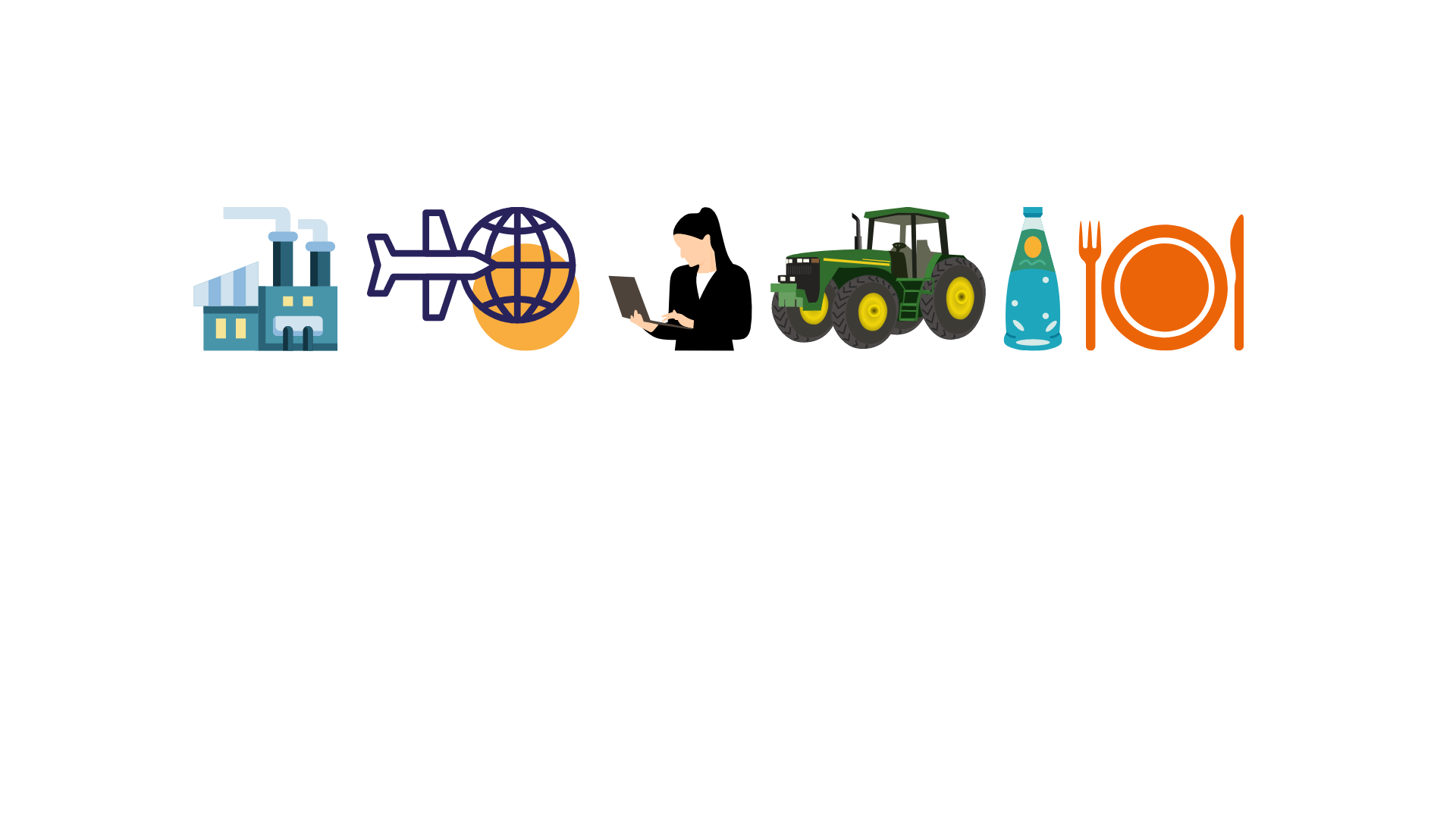 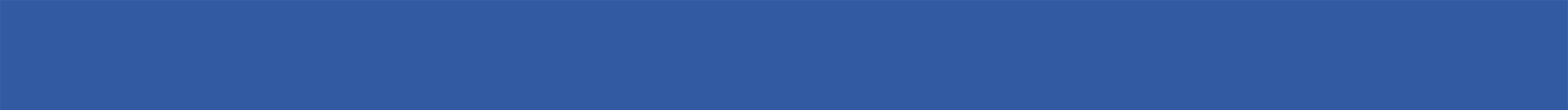 Отраслевая и территориальная структуры выданных в 2021 году займов
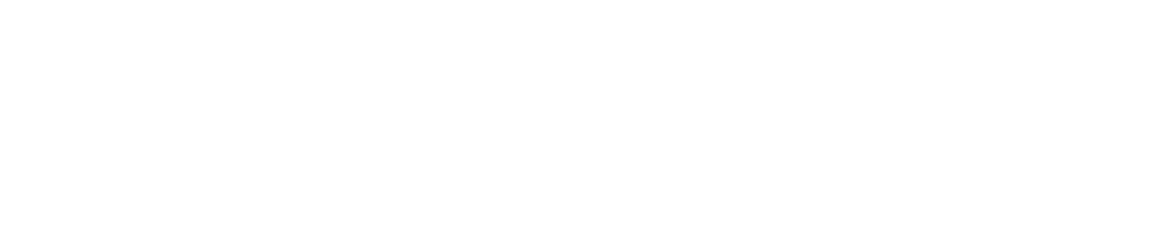 Топ-10 территорий
Топ-10 отраслей
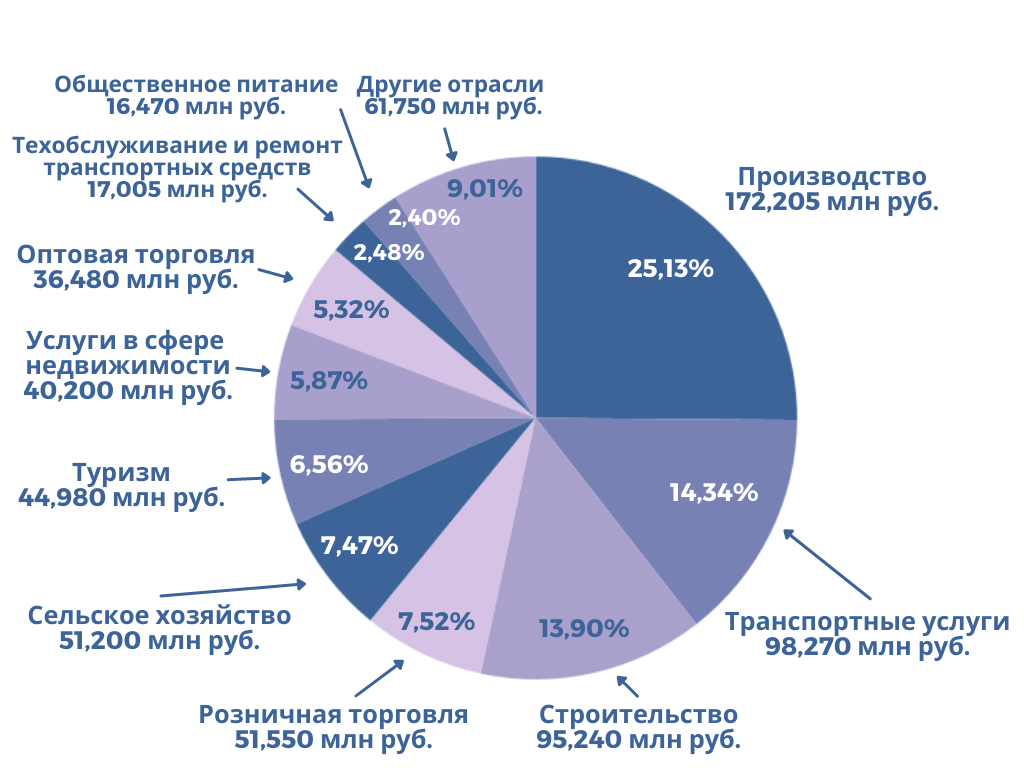 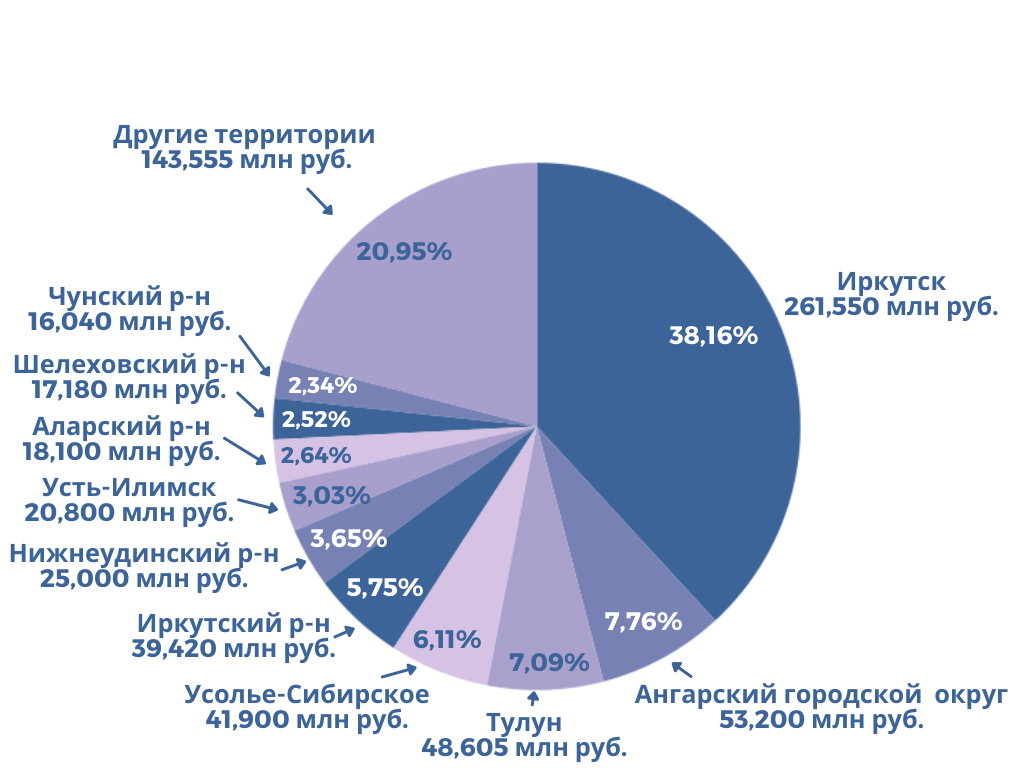 308 выданных займов на общую сумму 685,4 млн руб.
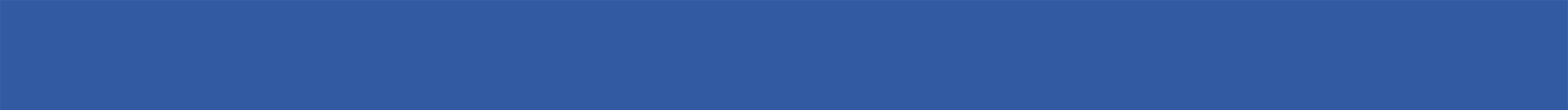 Антикризисные меры в 2022 году
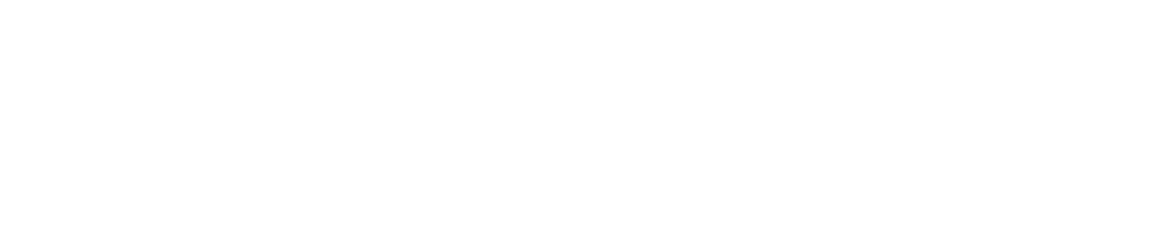 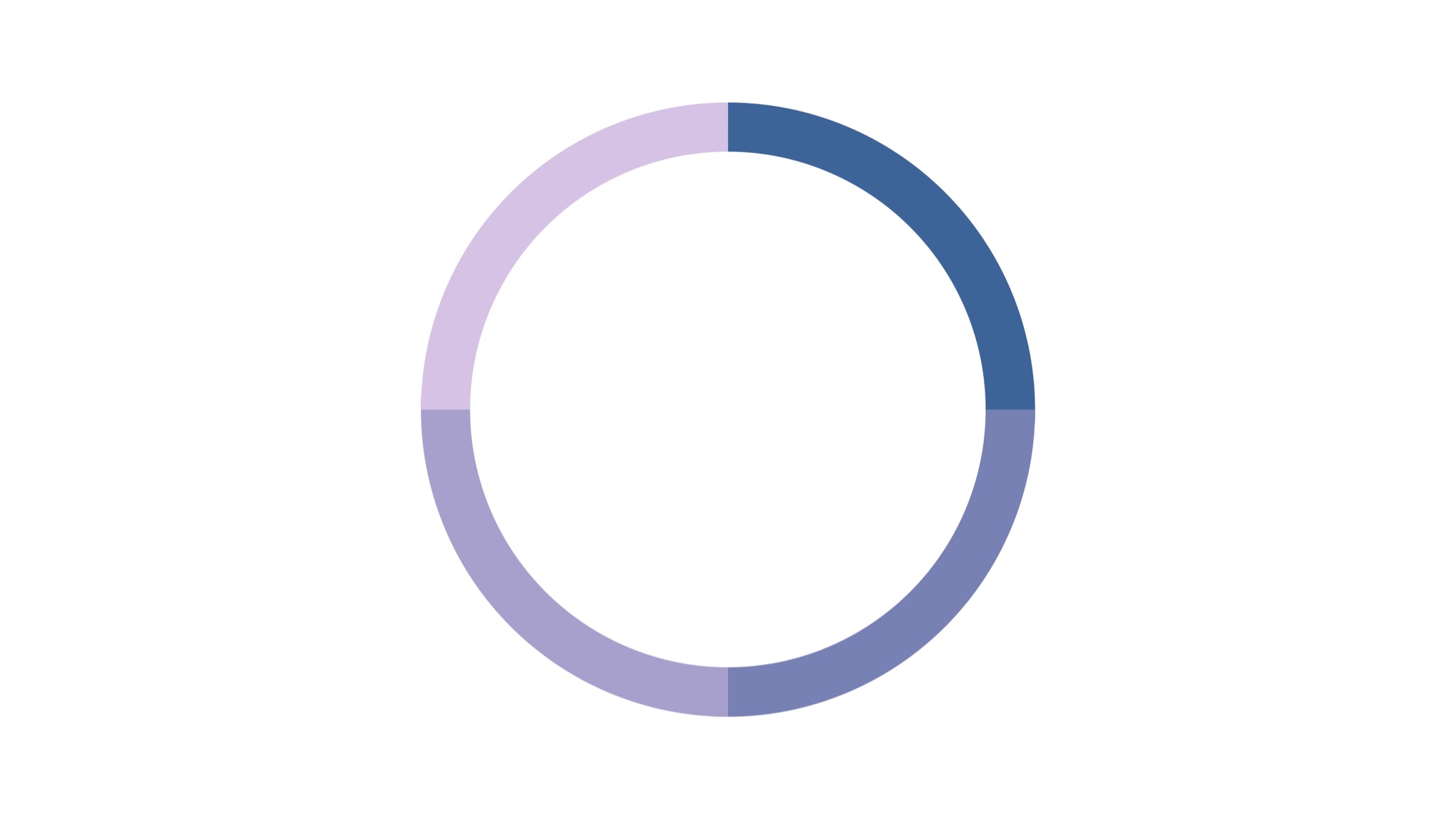 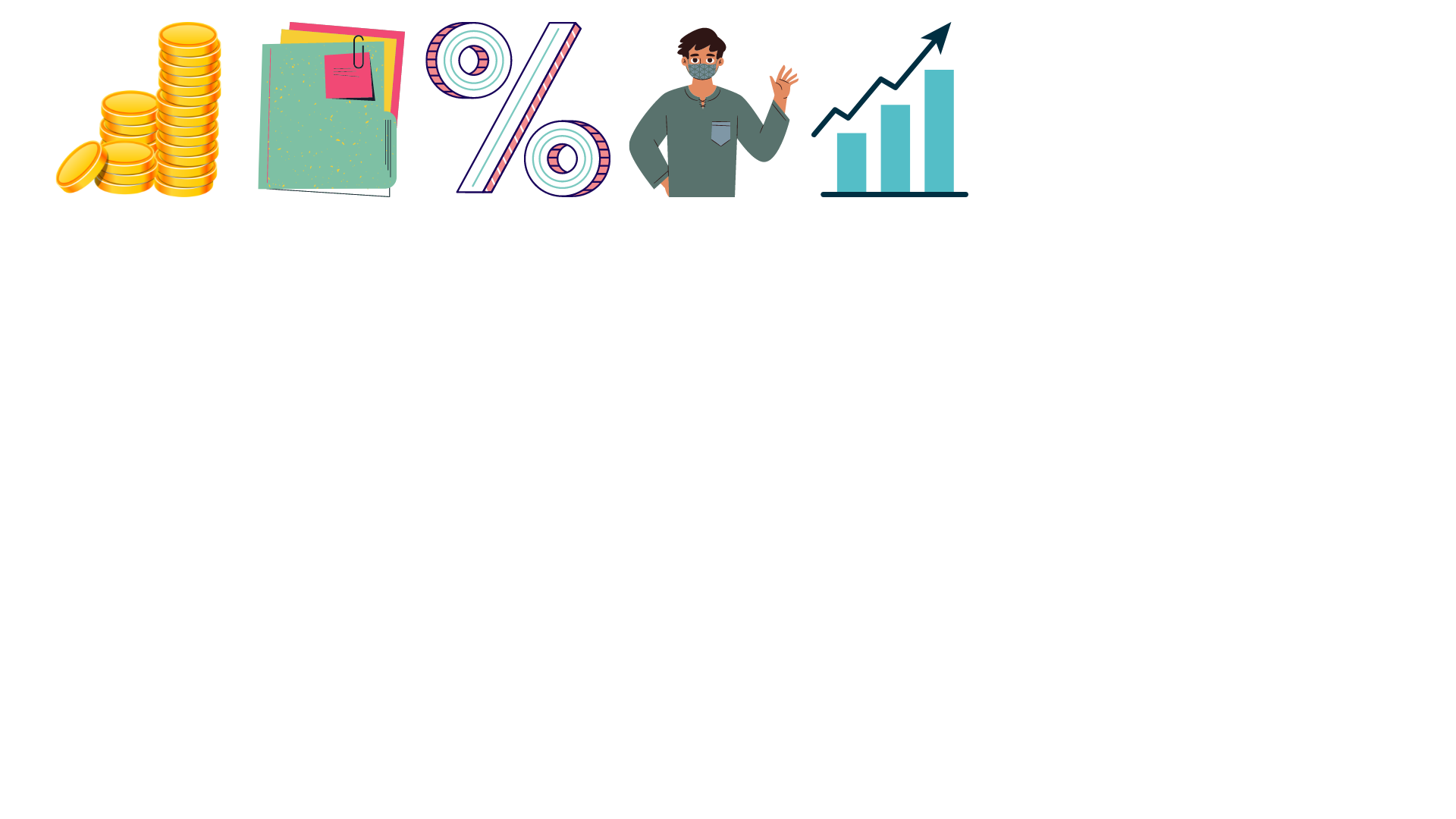 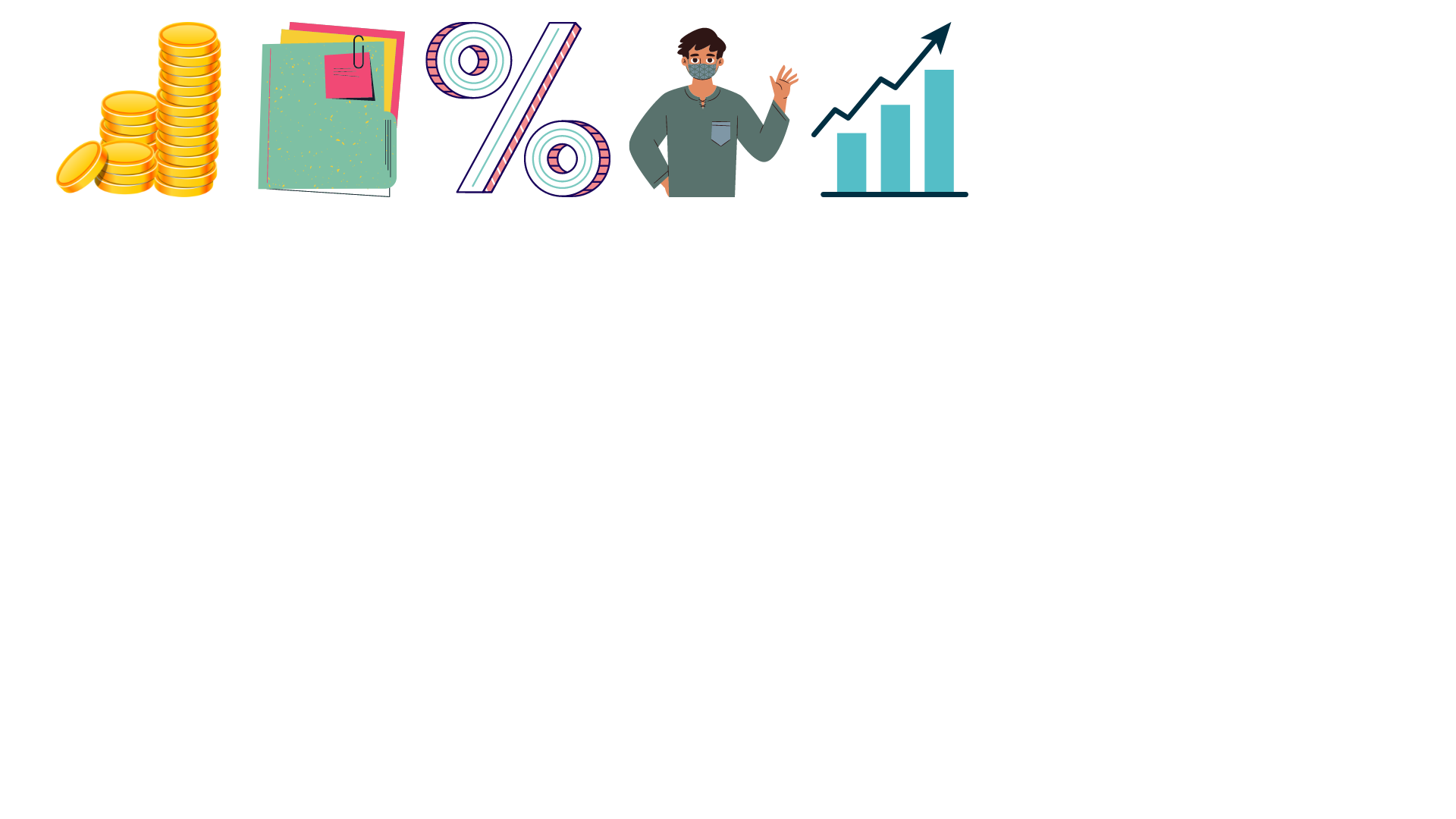 производство 26,3%
торговля 18,6%
ставка 4% годовых
строительство 12,7%
сумма до 5 млн руб.
сельское хозяйство 13,9%
срок до 2 лет
услуги 12,3%
цель финансирование
текущих расходов
прочие 16,2%
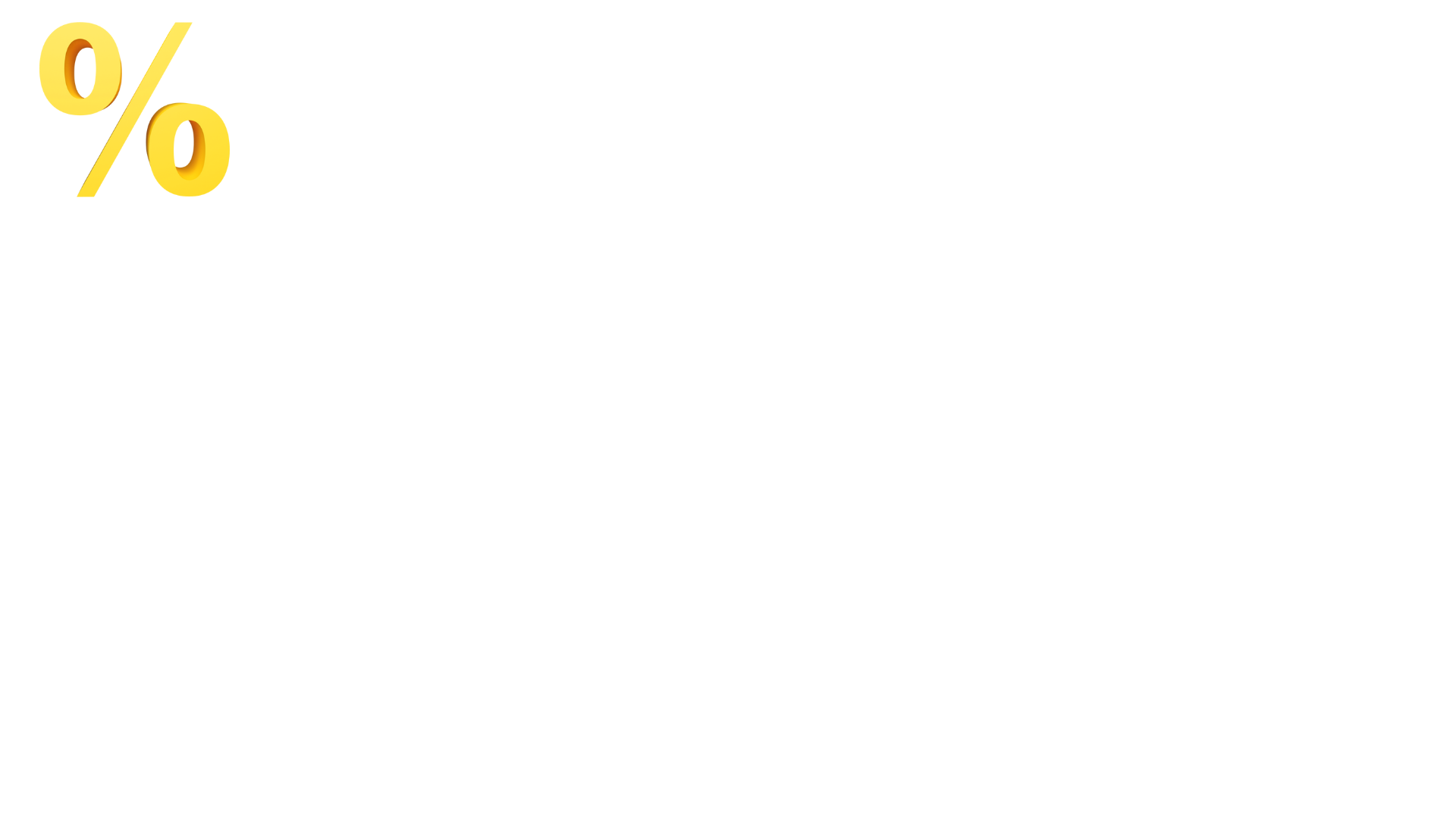 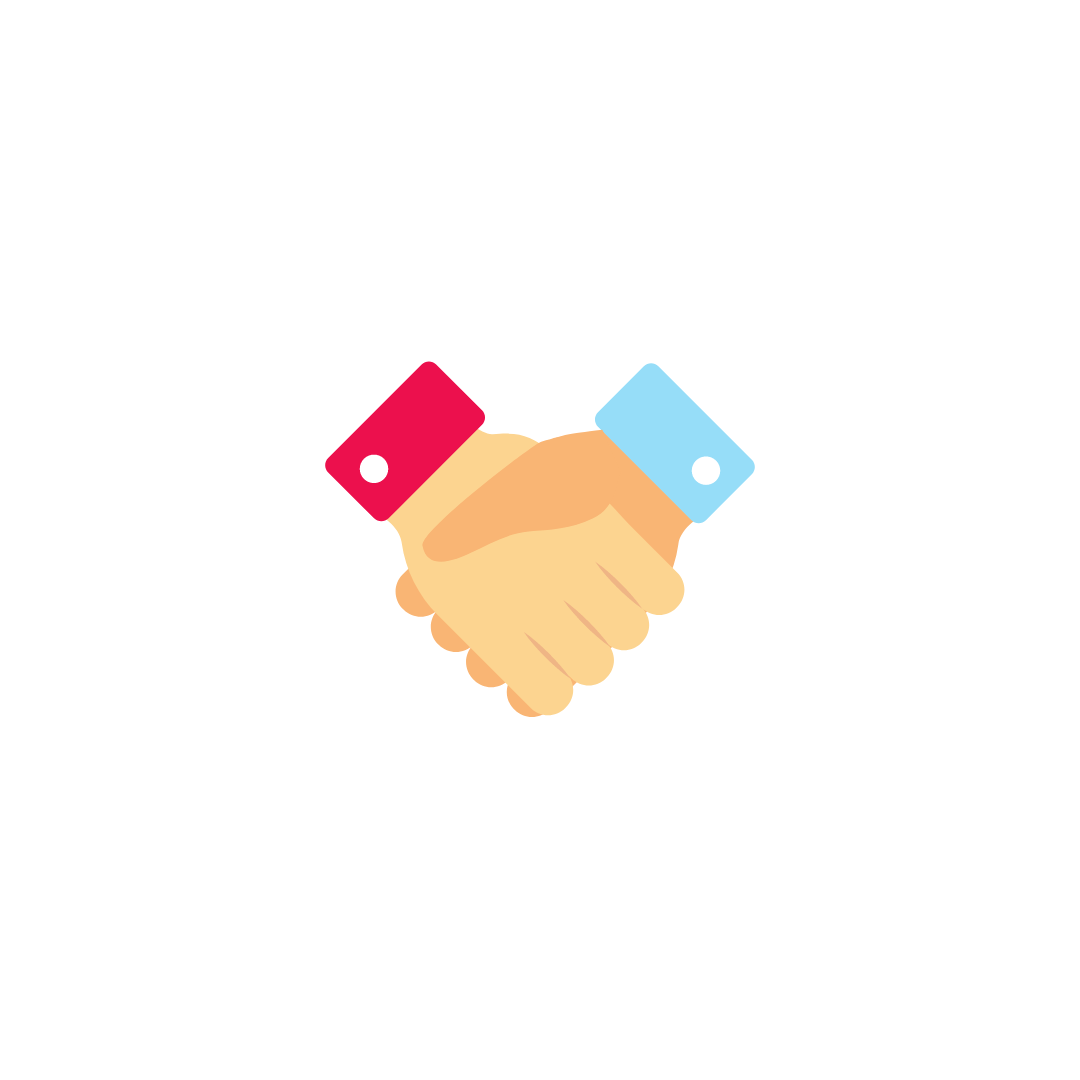 кредитные каникулы 
до 6 месяцев (по 106-ФЗ)
для экспортеров и сферы туризма — 4% годовых
собственные программы 
реструктуризации
из них: 48% производство,  
16% торговля, 13% услуги, 10% туризм, 
7% с/хозяйство, 6% доп. образование
для приоритетных 
групп — 5% годовых